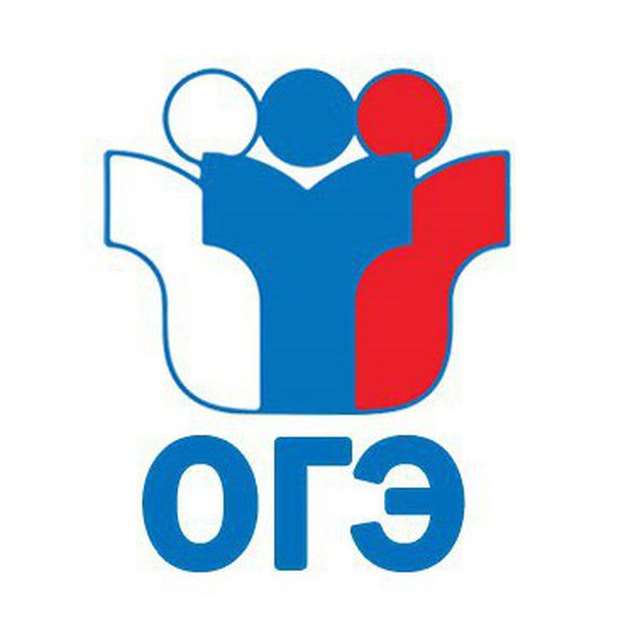 Подготовка к ОГЭ-2025 по русскому языку
Задание 2. Теория и практика.
Задание 2 ОГЭ по русскому языку. Синтаксический анализ предложения (грамматическая основа).
Перечень правил:
Подлежащее и сказуемое как главные члены предложения.
Способы выражения подлежащего.
Виды сказуемого (простое глагольное, составное глагольное, составное именное) и способы его выражения.
Формулировка задания 2 ОГЭ
Прочитайте текст и выполните задания 2,3.(1)Язык – это зеркало, которое стоит между нами и миром, отражая общие представления всех говорящих на нём. (2)Причём зеркало языка отражает не все свойства окружающей действительности, а только те, которые казались особенно важными предкам – носителям этого языка. (3)Так, в языках некоторых северных народов: эскимосов, чукчей, коряков ‒ существует множество названий снега. (4)Люди понимают: снег занимает в их жизни заметное место, его количество, состояние, цвет очень важны. (5)Каждый язык отражает картину мира и через грамматику, поэтому существуют языки, имеющие более тридцати падежей, которые служат способом указать точное положение предмета в пространстве.Укажите варианты ответов, в которых верно определена грамматическая основа в одном из предложений или в одной из частей сложного предложения текста. Запишите номера ответов.
1) язык – зеркало (предложение 1)2) которые казались важными (предложение 2)3) существует множество названий снега (предложение 3)4) состояние, цвет важны (предложение 4)5) язык отражает (предложение 5)
Формулировка задания 2 ОГЭ
Прочитайте текст и выполните задания 2,3.(1)Язык – это зеркало, которое стоит между нами и миром, отражая общие представления всех говорящих на нём. (2)Причём зеркало языка отражает не все свойства окружающей действительности, а только те, которые казались особенно важными предкам – носителям этого языка. (3)Так, в языках некоторых северных народов: эскимосов, чукчей, коряков ‒ существует множество названий снега. (4)Люди понимают: снег занимает в их жизни заметное место, его количество, состояние, цвет очень важны. (5)Каждый язык отражает картину мира и через грамматику, поэтому существуют языки, имеющие более тридцати падежей, которые служат способом указать точное положение предмета в пространстве.Укажите варианты ответов, в которых верно определена грамматическая основа в одном из предложений или в одной из частей сложного предложения текста. Запишите номера ответов.
1) язык – зеркало (предложение 1)2) которые казались важными (предложение 2)3) существует множество названий снега (предложение 3)4) состояние, цвет важны (предложение 4)5) язык отражает (предложение 5)                                                                  125
Грамматическая (предикативная) основа предложения. Подлежащее и сказуемое как главные члены предложения
Грамматическая основа – это главные члены предложения. Грамматическая основа состоит из подлежащего и сказуемого (или только одного из главных членов предложения).
Подлежащее – то, о чем говорится в предложении. 
Сказуемое – это то, что говорится о подлежащем в предложении. 
Подлежащее и сказуемое могут быть выражены любой частью речи. 
Запомни:
Подлежащее должно стоять в И.п. 
Слова МНЕ, ТЕБЕ, ЕМУ, ЕЙ, НАМ, ВАМ, ИМ не могут быть подлежащим. 
В придаточной части СПП в роли подлежащего могут выступать союзные слова КОТОРЫЙ, ЧТО, КТО.
Способы выражения подлежащего.
Виды сказуемого: простое глагольное, составное глагольное, составное именное сказуемое)
Простое глагольное сказуемое (способы выражения)
Составное глагольное сказуемое
Примечание:
Инфинитив не всегда входит в состав сказуемого.
Инфинитив не входит в состав сказуемого в следующих случаях:1. Инфинитив и вспомогательный глагол обозначают действия разных лиц. Они просили ее спеть. (они просили, а действие «спеть» совершает другой деятель). Доктора запретили мне курить. 2. Инфинитив относится к глаголу движения. Он пришел посмотреть фильм. (посмотреть – обстоятельство цели) 3. К инфинитиву можно задать вопрос «КАКОЙ?». В таких случаях инфинитив относится к подлежащему, а не к сказуемому. Желание гулять посетило его только сейчас.
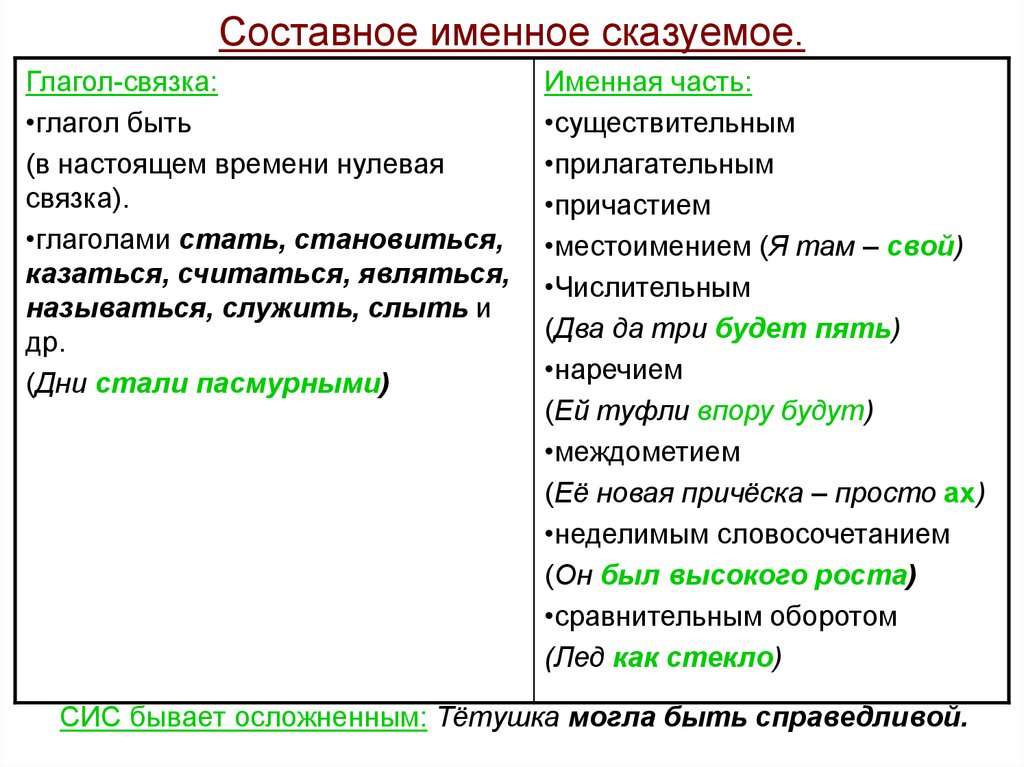 Практика. Метод дятла.
Задание 2.1
ВАРИАНТ 1. Прочитайте текст и выполните задания 2,3.
(1)Зачем садовод осенью при первых ночных заморозках поджигает разложенные по саду кучи влажного мусора? (2)Осенние ночные заморозки – это налетающий с севера холодный ветер и ясное небо. (3)Земля теряет накопленное за день тепло в результате конвекции и теплового инфракрасного излучения, и корни деревьев могут промёрзнуть, пока они не укрыты снегом. (4)Дым от костров поднимается невысоко и не сразу опускается на землю. (5)Он расстилается над садом, образуя некое «одеяло», которое препятствует конвекции воздуха и отражает инфракрасное излучение земли над всей площадью сада.
Задание 2. Укажите варианты ответов, в которых верно определена грамматическая основа в одном из предложений или в одной из частей сложного предложения текста. Запишите номера ответов.
1. поджигает кучи (предложение 1) 
2. осенние ночные заморозки (предложение 2)
3. они (не) укрыты (предложение 3)
4. дым поднимается (и) опускается (предложение 4)
5. он расстилается (предложение 5)
Задание 2.1
ВАРИАНТ 1. Прочитайте текст и выполните задания 2,3.
(1)Зачем садовод осенью при первых ночных заморозках поджигает разложенные по саду кучи влажного мусора? (2)Осенние ночные заморозки – это налетающий с севера холодный ветер и ясное небо. (3)Земля теряет накопленное за день тепло в результате конвекции и теплового инфракрасного излучения, и корни деревьев могут промёрзнуть, пока они не укрыты снегом. (4)Дым от костров поднимается невысоко и не сразу опускается на землю. (5)Он расстилается над садом, образуя некое «одеяло», которое препятствует конвекции воздуха и отражает инфракрасное излучение земли над всей площадью сада.
Задание 2. Укажите варианты ответов, в которых верно определена грамматическая основа в одном из предложений или в одной из частей сложного предложения текста. Запишите номера ответов.
1. поджигает кучи (предложение 1) 
2. осенние ночные заморозки (предложение 2)
3. они (не) укрыты (предложение 3)
4. дым поднимается (и) опускается (предложение 4)
5. он расстилается (предложение 5)                                                           345
Задание 2.2
(1)Самое большое скопление воды на поверхности Земли – это Мировой океан. (2)Материки и острова разделяют его на отдельные океаны, проливы, заливы. (3)Постоянные морские течения связывают его в единое целое, но у каждой его части есть свои особенности. (4)В Мировом океане обычно выделяют четыре океана: Тихий, Атлантический, Индийский и Северный Ледовитый. (5)На некоторых картах отмечен ещё один океан – Южный, который омывает Антарктиду, однако многие учёные отказываются признавать его отдельное существование и обосновывают это целой системой научных доказательств.
Задание 2. Укажите варианты ответов, в которых верно определена грамматическая основа в одном из предложений или в одной из частей сложного предложения текста. Запишите номера ответов.
1.это Мировой океан (предложение 1)
2.разделяют (предложение 2)
3.части есть (предложение 3)
4.выделяют (предложение 4)
5.учёные отказываются признавать (и) обосновывают (предложение 5)
Задание 2.2
(1)Самое большое скопление воды на поверхности Земли – это Мировой океан. (2)Материки и острова разделяют его на отдельные океаны, проливы, заливы. (3)Постоянные морские течения связывают его в единое целое, но у каждой его части есть свои особенности. (4)В Мировом океане обычно выделяют четыре океана: Тихий, Атлантический, Индийский и Северный Ледовитый. (5)На некоторых картах отмечен ещё один океан – Южный, который омывает Антарктиду, однако многие учёные отказываются признавать его отдельное существование и обосновывают это целой системой научных доказательств.
Задание 2. Укажите варианты ответов, в которых верно определена грамматическая основа в одном из предложений или в одной из частей сложного предложения текста. Запишите номера ответов.
1. это Мировой океан (предложение 1)
2. разделяют (предложение 2)
3. части есть (предложение 3)
4. выделяют (предложение 4)
5. учёные отказываются признавать (и) обосновывают (предложение 5)     45
Задание 2.3
(1)Давно уже было замечено, что некоторые слова своими звуками как бы изображают то, что называют. (2)Все эти звуки можно разделить на высокие и низкие. (3)Исследования в области звукового символизма показали, что высокие звуки у большинства говорящих вызывают ощущение светлого, а низкие – тёмного; например, такие слова, как свет, жизнь, день, солнце, состоят преимущественно из высоких, а слова омут, боль, шум, кровь, мрак, оковы – из низких звуков. (4)Этим свойством звука – вызывать у большинства людей одинаковые ощущения и образные представления – издавна интуитивно пользовались поэты. (5)В то время как в обычной, нейтральной русской речи низкие и высокие, мягкие и твёрдые звуки встречаются примерно с одинаковой частотой, в поэтических текстах это равновесие нередко сознательно нарушается.
Задание 2. Укажите варианты ответов, в которых верно определена грамматическая основа в одном из предложений или в одной из частей сложного предложения текста. Запишите номера ответов.
1. было замечено (предложение 1)
2. звуки можно разделить (предложение 2)
3. показали (предложение 3)
4. пользовались поэты (предложение 4)                                          
5. это нарушается (предложение 5)
Задание 2.3
(1)Давно уже было замечено, что некоторые слова своими звуками как бы изображают то, что называют. (2)Все эти звуки можно разделить на высокие и низкие. (3)Исследования в области звукового символизма показали, что высокие звуки у большинства говорящих вызывают ощущение светлого, а низкие – тёмного; например, такие слова, как свет, жизнь, день, солнце, состоят преимущественно из высоких, а слова омут, боль, шум, кровь, мрак, оковы – из низких звуков. (4)Этим свойством звука – вызывать у большинства людей одинаковые ощущения и образные представления – издавна интуитивно пользовались поэты. (5)В то время как в обычной, нейтральной русской речи низкие и высокие, мягкие и твёрдые звуки встречаются примерно с одинаковой частотой, в поэтических текстах это равновесие нередко сознательно нарушается.
Задание 2. Укажите варианты ответов, в которых верно определена грамматическая основа в одном из предложений или в одной из частей сложного предложения текста. Запишите номера ответов.
1. было замечено (предложение 1)
2. звуки можно разделить (предложение 2)
3. показали (предложение 3)
4. пользовались поэты (предложение 4)                                          14
5. это нарушается (предложение 5)
Задание 2.4
ВАРИАНТ 4. Прочитайте текст и выполните задания 2,3.
(1)Звуки – это то, что слышит ухо. (2)Мы слышим голоса людей, пение птиц, звуки музыкальных инструментов, шум леса в ветреную погоду, плеск морских волн, гром во время грозы. (3)Звучат работающие машины, движущийся транспорт. (4)Раздел физики, в котором изучаются звуковые явления, называется «акустика» (слово «акустика» образовано от греческого слова akustikos – «звуковой»). (5)При изучении звуковых явлений в качестве источника звука применяют специальные приборы, например камертон.
Задание 2. Укажите варианты ответов, в которых верно определена грамматическая основа в одном из предложений или в одной из частей сложного предложения текста. Запишите номера ответов.
1. звуки – (это) то (предложение 1)
2. мы слышим (предложение 2)
3. звучат машины, транспорт (предложение 3)
4. называется «акустика» (предложение 4)
5. применяют приборы (предложение 5)
Задание 2.4
ВАРИАНТ 4. Прочитайте текст и выполните задания 2,3.
(1)Звуки – это то, что слышит ухо. (2)Мы слышим голоса людей, пение птиц, звуки музыкальных инструментов, шум леса в ветреную погоду, плеск морских волн, гром во время грозы. (3)Звучат работающие машины, движущийся транспорт. (4)Раздел физики, в котором изучаются звуковые явления, называется «акустика» (слово «акустика» образовано от греческого слова akustikos – «звуковой»). (5)При изучении звуковых явлений в качестве источника звука применяют специальные приборы, например камертон.
Задание 2. Укажите варианты ответов, в которых верно определена грамматическая основа в одном из предложений или в одной из частей сложного предложения текста. Запишите номера ответов.
1. звуки – (это) то (предложение 1)
2. мы слышим (предложение 2)
3. звучат машины, транспорт (предложение 3)
4. называется «акустика» (предложение 4)                                           123
5. применяют приборы (предложение 5)
Задание 2.5
ВАРИАНТ 5. Прочитайте текст и выполните задания 2,3.
(1)Самым первым инструментом счёта у древнего пещерного человека в верхнем палеолите, безусловно, были пальцы рук. (2)Сама природа предоставила человеку сей универсальный счётный инструмент. (3)У многих народов пальцы (или их суставы) при любых торговых операциях выполняли роль первого счётного устройства, для большинства бытовых потребностей людей их помощи вполне хватало. (4)Счёт дюжинами ведёт своё начало от счёта по фалангам пальцев рук, при этом большой палец играл роль счётчика, при помощи которого пересчитывались фаланги других пальцев. (5)Двенадцать получается, если, например, начать с нижней фаланги указательного пальца и закончить верхней фалангой мизинца.
Задание 2. Укажите варианты ответов, в которых верно определена грамматическая основа в одном из предложений или в одной из частей сложного предложения текста. Запишите номера ответов.
1. были пальцы (предложение 1)
2. природа предоставила (предложение 2)
3. помощи хватало (предложение 3)
4. ведёт начало (предложение 4)
5. двенадцать получается (предложение 5)
Задание 2.5
ВАРИАНТ 5. Прочитайте текст и выполните задания 2,3.
(1)Самым первым инструментом счёта у древнего пещерного человека в верхнем палеолите, безусловно, были пальцы рук. (2)Сама природа предоставила человеку сей универсальный счётный инструмент. (3)У многих народов пальцы (или их суставы) при любых торговых операциях выполняли роль первого счётного устройства, для большинства бытовых потребностей людей их помощи вполне хватало. (4)Счёт дюжинами ведёт своё начало от счёта по фалангам пальцев рук, при этом большой палец играл роль счётчика, при помощи которого пересчитывались фаланги других пальцев. (5)Двенадцать получается, если, например, начать с нижней фаланги указательного пальца и закончить верхней фалангой мизинца.
Задание 2. Укажите варианты ответов, в которых верно определена грамматическая основа в одном из предложений или в одной из частей сложного предложения текста. Запишите номера ответов.
1. были пальцы (предложение 1)
2. природа предоставила (предложение 2)
3. помощи хватало (предложение 3)
4. ведёт начало (предложение 4)                                                              25
5. двенадцать получается (предложение 5)
Задание 2.6
ВАРИАНТ 6. Прочитайте текст и выполните задания 2,3.
(1)Янтарь (окаменевшая смола хвойных деревьев), потёртый о шерсть, приобретает способность притягивать различные тела. (2)Установлено, что этим свойством обладают и другие предметы: стеклянная палочка, потёртая о шёлк; палочка из органического стекла, потёртая о бумагу; эбонит (каучук с большой примесью серы), потёртый о сукно или мех. (3)Так, если потереть стеклянную палочку о лист бумаги, а затем поднести её к мелким кусочкам бумаги, то они начнут притягиваться к ней; тонкие струйки воды также будут притягиваться к стеклянной палочке. (4)Наблюдаемые явления в начале XVII в. были названы электрическими (от греческого слова «электрон» – янтарь). (5)Поэтому стали говорить, что тело, получившее после натирания способность притягивать другие тела, наэлектризовано или что ему сообщён электрический заряд.
Задание 2. Укажите варианты ответов, в которых верно определена грамматическая основа в одном из предложений или в одной из частей сложного предложения текста. Запишите номера ответов.
1. приобретает способность (предложение 1)
2. установлено (предложение 2)
3. они начнут притягиваться (предложение 3)
4. явления были (предложение 4)
5. сообщён заряд (предложение 5)
Задание 2.6
ВАРИАНТ 6. Прочитайте текст и выполните задания 2,3.
(1)Янтарь (окаменевшая смола хвойных деревьев), потёртый о шерсть, приобретает способность притягивать различные тела. (2)Установлено, что этим свойством обладают и другие предметы: стеклянная палочка, потёртая о шёлк; палочка из органического стекла, потёртая о бумагу; эбонит (каучук с большой примесью серы), потёртый о сукно или мех. (3)Так, если потереть стеклянную палочку о лист бумаги, а затем поднести её к мелким кусочкам бумаги, то они начнут притягиваться к ней; тонкие струйки воды также будут притягиваться к стеклянной палочке. (4)Наблюдаемые явления в начале XVII в. были названы электрическими (от греческого слова «электрон» – янтарь). (5)Поэтому стали говорить, что тело, получившее после натирания способность притягивать другие тела, наэлектризовано или что ему сообщён электрический заряд.
Задание 2. Укажите варианты ответов, в которых верно определена грамматическая основа в одном из предложений или в одной из частей сложного предложения текста. Запишите номера ответов.
1. приобретает способность (предложение 1)
2. установлено (предложение 2)
3. они начнут притягиваться (предложение 3)
4. явления были (предложение 4)                                             235
5. сообщён заряд (предложение 5)
Задание 2.7
ВАРИАНТ 7. Прочитайте текст и выполните задания 2,3.
(1)Бурый медведь обитает по всей лесной зоне, кроме юга Европейской части России, и местами в лесотундре. (2)Кожа у него тёмная, почти чёрного цвета, что способствует наименьшей теплоотдаче. (3)А мех полярных медведей выглядит белым, он лишён пигментной окраски, и шерстинки полые. (4)Медведь выглядит белым, потому что неровная внутренняя поверхность трубочек меха дробит свет и отражает его под различными углами, что и создаёт видимость белого цвета. (5)Летом мех может желтеть из-за постоянного воздействия солнечного света.
Задание 2. Укажите варианты ответов, в которых верно определена грамматическая основа в одном из предложений или в одной из частей сложного предложения текста. Запишите номера ответов.
1. медведь обитает по России (предложение 1)
2. что способствует (предложение 2)
3. шерстинки полые (предложение 3)
4. дробит свет (предложение 4)
5. мех может желтеть (предложение 5)
Задание 2.7
ВАРИАНТ 7. Прочитайте текст и выполните задания 2,3.
(1)Бурый медведь обитает по всей лесной зоне, кроме юга Европейской части России, и местами в лесотундре. (2)Кожа у него тёмная, почти чёрного цвета, что способствует наименьшей теплоотдаче. (3)А мех полярных медведей выглядит белым, он лишён пигментной окраски, и шерстинки полые. (4)Медведь выглядит белым, потому что неровная внутренняя поверхность трубочек меха дробит свет и отражает его под различными углами, что и создаёт видимость белого цвета. (5)Летом мех может желтеть из-за постоянного воздействия солнечного света.
Задание 2. Укажите варианты ответов, в которых верно определена грамматическая основа в одном из предложений или в одной из частей сложного предложения текста. Запишите номера ответов.
1. медведь обитает по России (предложение 1)
2. что способствует (предложение 2)
3. шерстинки полые (предложение 3)
4. дробит свет (предложение 4)                                              235
5. мех может желтеть (предложение 5)
Задание 2.8
(1)Язык – это продукт общественной деятельности, отличительная особенность общества. (2)А зачем нужен язык? (3)Во-первых, для того, чтобы люди могли обмениваться мыслями во всякого рода совместной деятельности, то есть он нужен как средство общения; во-вторых, язык необходим для того, чтобы сохранять и закреплять коллективный опыт человечества, достижения человеческой практики. (4)Язык нужен для того, чтобы человек мог с его помощью выразить свои мысли, чувства, эмоции. (5)Без языка не было бы самого человека, потому что всё то, что есть в нём человеческого, связано с языком, выражается и закрепляется в языке.
Задание 2. Укажите варианты ответов, в которых верно определена грамматическая основа в одном из предложений или в одной из частей сложного предложения текста. Запишите номера ответов.
1. язык – (это) особенность (предложение 1)
2. нужен язык (предложение 2)
3. люди могли обмениваться (предложение 3)
4. человек мог (предложение 4)
5. не было (бы) (предложение 5)
Задание 2.8
(1)Язык – это продукт общественной деятельности, отличительная особенность общества. (2)А зачем нужен язык? (3)Во-первых, для того, чтобы люди могли обмениваться мыслями во всякого рода совместной деятельности, то есть он нужен как средство общения; во-вторых, язык необходим для того, чтобы сохранять и закреплять коллективный опыт человечества, достижения человеческой практики. (4)Язык нужен для того, чтобы человек мог с его помощью выразить свои мысли, чувства, эмоции. (5)Без языка не было бы самого человека, потому что всё то, что есть в нём человеческого, связано с языком, выражается и закрепляется в языке.
Задание 2. Укажите варианты ответов, в которых верно определена грамматическая основа в одном из предложений или в одной из частей сложного предложения текста. Запишите номера ответов.
1. язык – (это) особенность (предложение 1)
2. нужен язык (предложение 2)
3. люди могли обмениваться (предложение 3)
4. человек мог (предложение 4)                                         235
5. не было (бы) (предложение 5)
Задание 2.9
ВАРИАНТ 9. Прочитайте текст и выполните задания 2,3.
(1)Кто из нас в детстве не мечтал стать отважным путешественником, чтобы, ступив на неизведанные земли, рассказать затем соотечественникам об открытых таинственных племенах и о своих удивительных, полных романтики и риска приключениях! (2)Путешественник – это первооткрыватель, своеобразный «сталкер» (если пользоваться терминологией братьев Стругацких). (3)Популяризируя новые маршруты, под иным углом показывая старые, он прокладывает путь своим современникам. (4)Это нам демонстрирует лишь одну из задач путешественника. (5)Только спустя много лет я уяснил для себя совершенно определённо: путешествие – это не только романтика, но и тяжёлое испытание не столько сил, сколько духа.
Задание 2. Укажите варианты ответов, в которых верно определена грамматическая основа в одном из предложений или в одной из частей сложного предложения текста. Запишите номера ответов.
1. рассказать (предложение 1)
2. первооткрыватель (предложение 2)
3. прокладывает путь (предложение 3)
4. это демонстрирует (предложение 4)
5. я уяснил (предложение 5)
Задание 2.9
ВАРИАНТ 9. Прочитайте текст и выполните задания 2,3.
(1)Кто из нас в детстве не мечтал стать отважным путешественником, чтобы, ступив на неизведанные земли, рассказать затем соотечественникам об открытых таинственных племенах и о своих удивительных, полных романтики и риска приключениях! (2)Путешественник – это первооткрыватель, своеобразный «сталкер» (если пользоваться терминологией братьев Стругацких). (3)Популяризируя новые маршруты, под иным углом показывая старые, он прокладывает путь своим современникам. (4)Это нам демонстрирует лишь одну из задач путешественника. (5)Только спустя много лет я уяснил для себя совершенно определённо: путешествие – это не только романтика, но и тяжёлое испытание не столько сил, сколько духа.
Задание 2. Укажите варианты ответов, в которых верно определена грамматическая основа в одном из предложений или в одной из частей сложного предложения текста. Запишите номера ответов.
1. рассказать (предложение 1)
2. первооткрыватель (предложение 2)
3. прокладывает путь (предложение 3)
4. это демонстрирует (предложение 4)                         145
5. я уяснил (предложение 5)
Задание 2.10
ВАРИАНТ 10. Прочитайте текст и выполните задания 2,3.
(1)Одним из признаков лженаучных обобщений является отрицание опыта и теории всей предыдущей науки. (2)На самом деле с этим нельзя согласиться: новое в науке никогда не бывает просто отрицанием старого. (3)Новое – это лишь существенное изменение, углубление и обобщение старого в связи с новыми сферами исследования. (4)Если бы новая теория начисто отрицала сложившиеся знания, наука вообще не смогла бы развиваться. (5)Без опоры на достижения предшественников любая фантастическая концепция стала бы претендовать на истину, и стал бы возможен полный разгул воображения и чувств учёного.
Задание 2. Укажите варианты ответов, в которых верно определена грамматическая основа в одном из предложений или в одной из частей сложного предложения текста. Запишите номера ответов.
1. является отрицание (предложение 1)
2. нельзя согласиться (предложение 2)
3. обобщение (предложение 3)
4. наука (не) смогла бы развиваться (предложение 4)
5. возможен разгул (предложение 5)
Задание 2.10
ВАРИАНТ 10. Прочитайте текст и выполните задания 2,3.
(1)Одним из признаков лженаучных обобщений является отрицание опыта и теории всей предыдущей науки. (2)На самом деле с этим нельзя согласиться: новое в науке никогда не бывает просто отрицанием старого. (3)Новое – это лишь существенное изменение, углубление и обобщение старого в связи с новыми сферами исследования. (4)Если бы новая теория начисто отрицала сложившиеся знания, наука вообще не смогла бы развиваться. (5)Без опоры на достижения предшественников любая фантастическая концепция стала бы претендовать на истину, и стал бы возможен полный разгул воображения и чувств учёного.
Задание 2. Укажите варианты ответов, в которых верно определена грамматическая основа в одном из предложений или в одной из частей сложного предложения текста. Запишите номера ответов.
1. является отрицание (предложение 1)
2. нельзя согласиться (предложение 2)
3. обобщение (предложение 3)
4. наука (не) смогла бы развиваться (предложение 4)                        24
5. возможен разгул (предложение 5)
Работу выполнила учитель русского языка и литературы ГБПОУ «1-й МОК» г. Москвы Немцева Л.В.